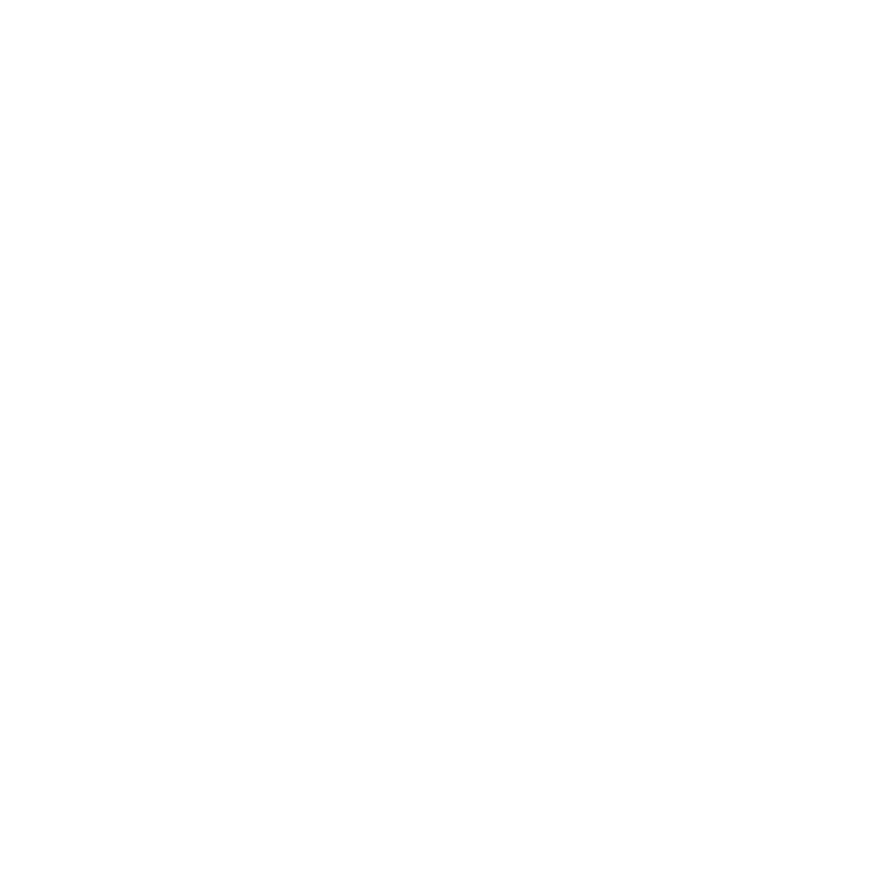 Connah’s Quay High School
Curriculum for Wales Scheme of Learning:Mathematics and Numeracy
Year Group
9
Unit/ Topic
Geometry
Statements of What Matters
Number Systems
Algebra
The number system is used to represent and compare relationships between numbers and quantities.
Numbers are the symbol system for describing and comparing quantities. This will be the first abstract concept that learners meet in mathematics, and it helps to establish the principles of logical reasoning. In mathematics the number system provides learners with a basis for algebraic, statistical, probabilistic and geometrical reasoning, as well as for financial calculation and decision-making.
Knowledge of, and competence in, number and quantities are fundamental to learners’ confident participation in the world, and provide a foundation for further study and for employment. Computational fluency is essential for problem-solving and progressing in all areas of learning and experience. Fluency is developed through using the four basic arithmetic operations and acquiring an understanding of the relationship between them. This leads to preparing the way for using algebraic symbolisation successfully.
Algebra uses symbol systems to express the structure of mathematical relationships.
Algebra is the study of structures abstracted from computations and relations, and provides a way to make generalisations. Algebraic thinking moves away from context to structure and relationships. This powerful approach provides learners with the means to abstract important features and to detect and express mathematical structures of situations in order to solve problems. Algebra is a unifying thread running through the fabric of mathematics.
Algebraic thinking is essential for reasoning, modelling and solving problems in mathematics and in a wide range of real-world contexts, including technology and finance. Making connections between arithmetic and algebra develops skills for abstract reasoning from an early age.
Geometry
Statistics
Geometry focuses on relationships involving shape, space and position, and measurement focuses on quantifying phenomena in the physical world.
Geometry involves playing with, manipulating, comparing, naming and classifying shapes and structures. The study of geometry encourages the development and use of conjecture, deductive reasoning and proof. Measurement allows the magnitude of spatial and abstract features to be quantified, using a variety of standard and non-standard units. It can also support the development of numerical reasoning.
Reasoning about the sizes and properties of shapes and their surrounding spaces helps learners to make sense of the physical world and the world of mathematical shapes. Geometry and measurement have applications in many fields, including art, construction, science and technology, engineering, and astronomy.
Statistics represent data, probability models chance, and both support informed inferences and decisions.
Statistics is the practice of collecting, manipulating and analysing data, allowing representation and generalisation of information. Probability is the mathematical study of chance, enabling predictions of the likelihood of events occurring. Statistics and probability rely on the application and manipulation of number and algebra.
Managing data and representing information effectively provide learners with the means to test hypotheses, draw conclusions and make predictions. The process of reasoning with statistics and probability, and evaluating their reliability, develops critical thinking and analytical skills that are fundamental to enabling learners to make ethical and informed decisions.
Progression Steps to inform teaching
Progression step 3
Progression step 4
Progression step 5
I have used efficient methods for finding the perimeter and area of two-dimensional shapes, understanding how basic formulae are derived.

















I have explored and consolidated my understanding of the properties of two-dimensional shapes to include the number of sides and symmetry.
I have explored and calculated the areas of simple and compound two-dimensional shapes, including circles, and have demonstrated an understanding of pi (π) as the ratio of the circumference of a circle to its diameter. I can apply my understanding of area to be able to calculate the surface area of simple prisms.

I have derived and applied the formulae for the volume of simple prisms.




I have applied my understanding of area to demonstrate and use the relationship between right-angled triangles and squares in the context of Pythagoras’ theorem.


I have used a variety of approaches to investigate, predict and demonstrate the effect of transformations on two-dimensional shapes.
I have used my knowledge of scale and ratio to calculate the lengths and areas of fractions of shapes, including arcs and segments of circles.





I can use my knowledge of measure to calculate the perimeter, area or surface area and volume of compound two-dimensional and three‑dimensional shapes.

I have explored trigonometric ratios in right-angled triangles and I have used my knowledge of them to solve problems involving lengths, angles and area of any triangle.

I can apply my understanding of the effect of transformations on the properties of shapes in order to explain why they are similar, congruent or neither.
Four Purposes
Integral Skills
Ambitious, capable learners:  communicate how to use area, and develop it into volume using cross sections to find the volume of a prism.
Enterprising, creative contributors: Students to create problems where the answer is given, giving the opportunity for learners to be creative in their questioning: ie what could the dimensions be if the area is …,    Reversing problems eg, if this is the volume what could the area of eh cross section be?
Ethical, informed citizens: use of area to find coverage of paint need to paint a wall. Know the circumfernce of a circle will lead to understand of distance travelled on a bike/car. (use of speedometers).
Healthy, confident individuals:  Budgeting, how much they spend on paint and then use the same for carpet.
Creativity & innovation: Convince me that Pi is a ratio between the circumference and diameter in any circle. Explain to me why the formula for area of a trapezium works. Show me that all prisms have a uniform cross section
Personal effectiveness: Confidence in asking and answering questions. FB and FF on pit stops and formal assessments to support learners to evaluate learning & mistakes and identify ways to improve.
Critical thinking and problem solving: Links to strategic competence, using Numeracy and Reasoning questions to think about the steps for problem solving
Planning & organisation: Practise of OCW questions and looking at the organisation of their work. Use of tables and string to measure circles whilst discovering Pi.
Cross Curricular Skills
Pedagogical Principles
Literacy:
Present topics and ideas clearly
Respond to listeners’ questions
Argue a convincing case using subject knowledge effectively, e.g. in role or debate
Respond thoughtfully to ideas of others, asking pertinent questions
DCF:
Be able to give an opinion about my own work and suggest improvements based on the success criteria.
Be able to extract and evaluate information from tables and graphs to answer questions.
Promote problem solving, creative and critical thinking: Coloured straws to help describe properties of shapes. Find what the value of Pi is through use of string to measure circumference and discover relationship with diameter.
Sustained pupils effort to reach high but achievable targets: Using the names for parts of a circle to develop understanding of how to find the circumference and diameter / radius / area of circles. 
Build on previous knowledge and experience to engage interest: use of understanding of area to develop understanding of volume of prisms and 3D shapes to encourage learners to participate and discover the next steps.
Principles of Progression
Conceptual understanding
Communication using Symbols
Strategic competence
Understand how multiplying by a number including the use of algebra, ie x(x+4)
Knowing the names of shapes with any given number of sides.
Deduce the sum of the internal angles of any given polygon
Understand that the exterior angles of any polygon sum to 360.
Know the value of Pi to 2dp
Understand that units used in 3d shapes (cm3)
Know the different types of triangles and how to prove they are a particular type.
Correct use of the order of operations during the calculations of perimeter and area. 
Use of Pi with both a calculator and when given to a certain degree of accuracy.
Use of correct units (either cm2 or cm3) (are or volume).
Use of vector translations.
Using negative scale factors for enlargement
Knowing which strategy to apply when .
Need to plan opportunities for problem solving style questions, where learners need to be able to recognise the Maths that’s needed, select appropriate  strategies, and techniques to solve unfamiliar and non-routine problems. 
Use of tracing paper for rotations and reflections.
Fluency
Logical reasoning
Additional notes & Misconceptions
Recall methods to find area of quadrilaterals and triangles. 
Fluently substitute values into formulae and calculate the answer.
Link units of calculations to the method for calculating them. 
Have different methods for multiplying & dividing including using a calculator. These should be established for integers, decimals and fractions, squares, square roots and use of Pi.
Applying to real life situations, ie. Landscaping, painting a wall, 
Best buy - use of area of pizza.
Using Pythagoras theorem to solve problems.
Links to volume and capacity (cm - ml)
Changing units to calculate with all the same eg. Meters to centimetres
Using perimeter as area and area as perimeter.
Rounding too soon when calculating with Pi.
Prerequisite knowledge
How will skills be taught in this topic?
Names for parts of a circle.
Area of rectangles and triangles.
Understanding that volume is a measure of the space inside a 3D shape.
Know the names of different types of triangles.
Plotting and reading of coordinates.
Linking a circle as 3 and a bit squares.
Using string to measure length of circumference to compare against diameter.
Video demonstration of Pythagoras using water. Learners draw their own conclusions.
Making connections & Authentic Contexts
Using area to determine how much paint will be needed to paint walls. 
Checking if a square is a square, using Pythgoras theorm.
Finding how far up a wall a ladder can reach using Pythagoras.
Volume of water needed in a pond (volume of cylinder).
Volume of water that passes through a river using prisms (decide how much energy a dam could generate).
Key concepts & learning intentions
Area
To discover a Pi as a ratio between circumference and diameter.
To use Pi to find the area of any circle.
Finding the area of quadrilaterals.
To calculate the area of compound shapes.
To understand the concept of prisms and draw their nets.
To calculate the surface area of prisms.
Volume
To use understanding of area to calculate the cross section of a prism.
To be able to calculate the volume of a prism.
Pythagoras Theorem
To discover the relationship between the length of sides in a right-angle triangle.
To use Pythagoras' theorem to calculate the length of the hypotenuse.
To usa Pythagoras' theorem to calculate a shorter side of a right-angle triangle.
To apply Pythagoras to real life situations.
Transformations
To transform shapes on a axis using all 4 quadrants.
Perform and describe translations, rotations and reflections.
Perform and describe enlargements using a negative scale factor.
Key vocabulary
Quadrilaterals
Parallelogram
Rhombus
Trapezium
Diameter
Radius
Circumference
Arc
Chord
Segment
Sector
Tangent
Prism
Cross section
Pythagoras
Scalene
Isosceles
Equilateral
Right angle
Vector
Translation
Rotation
Reflection
Enlargement
scale factor
Quadrant